«Преобразование фигур»
Подготовила: воспитатель  
старшей группы № 8            
Шубина Ю. А. 

МБДОУ детский сад № 400
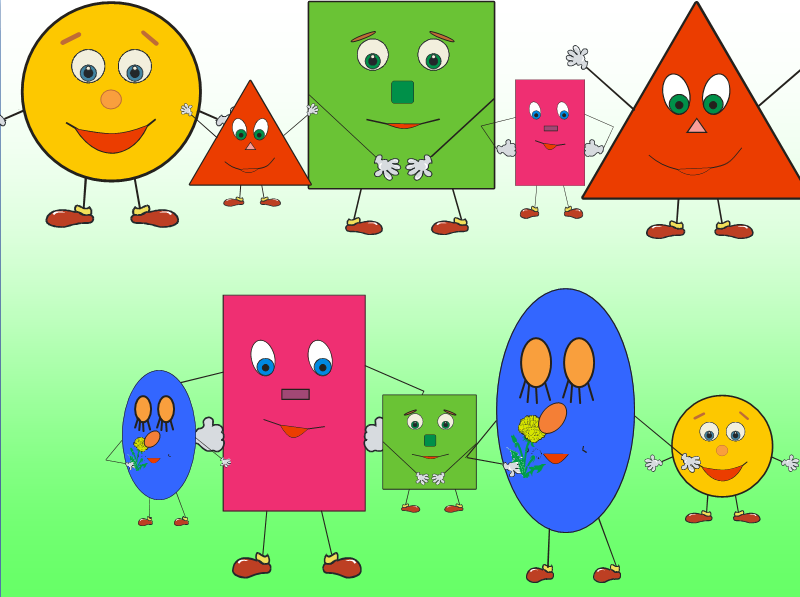 Цель:
Упражнять детей в преобразовывании геометрических фигур, изменив один или два признака (форма, цвет).
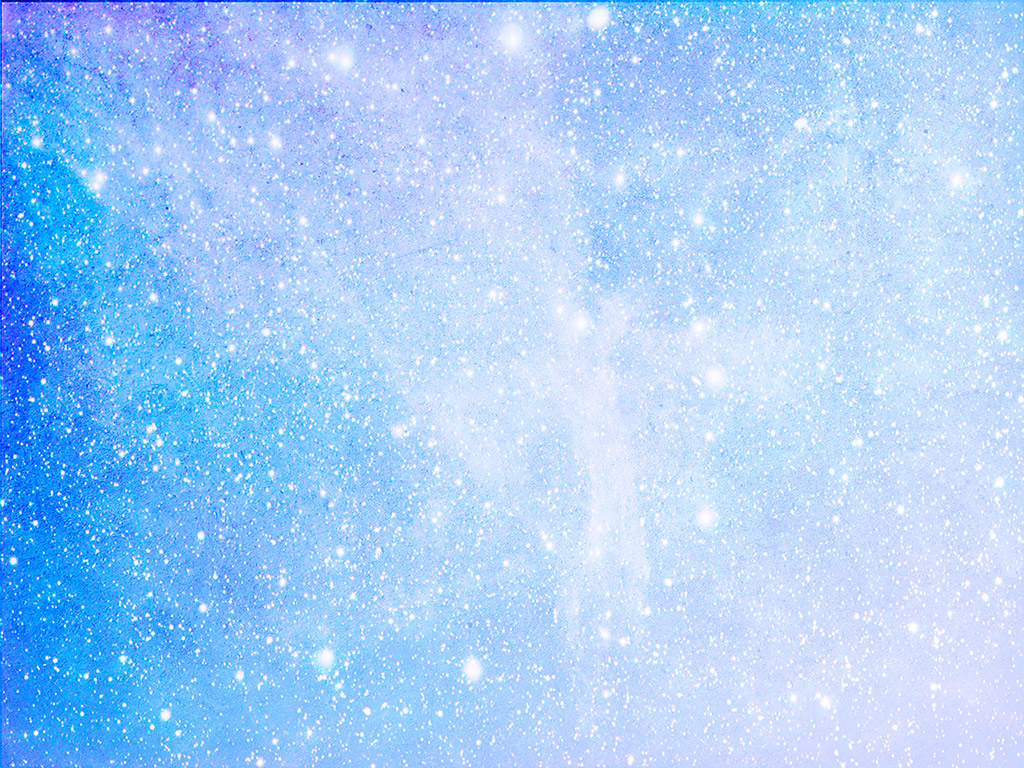 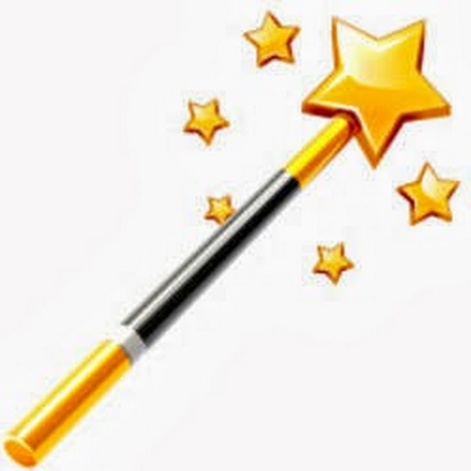 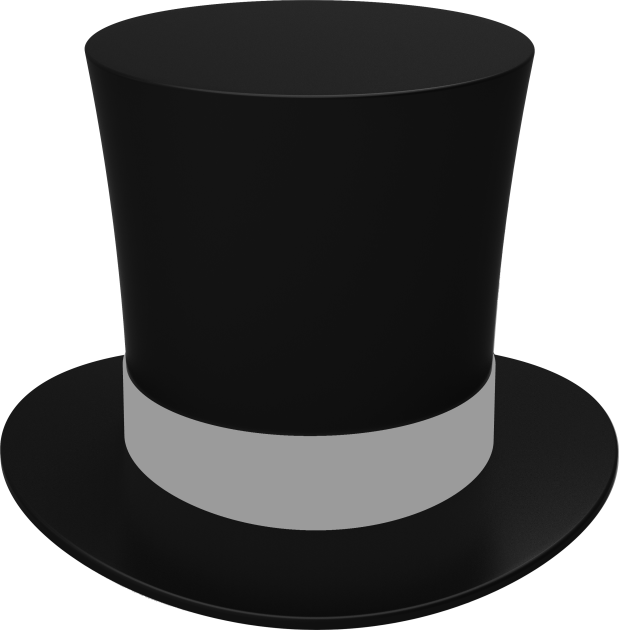 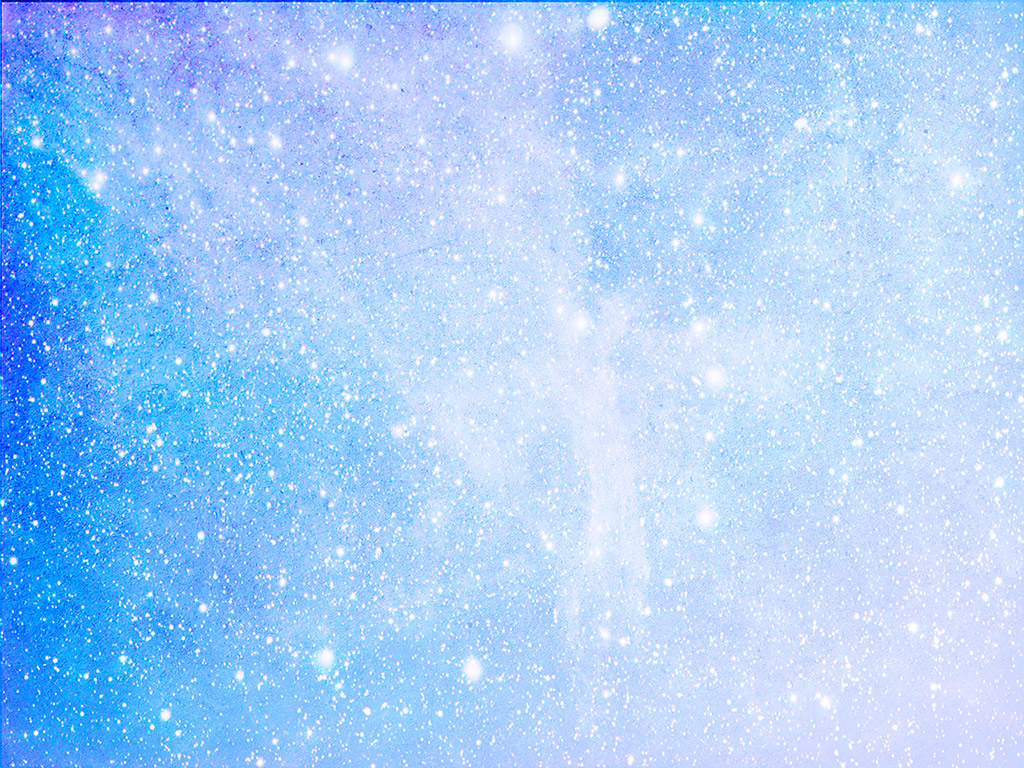 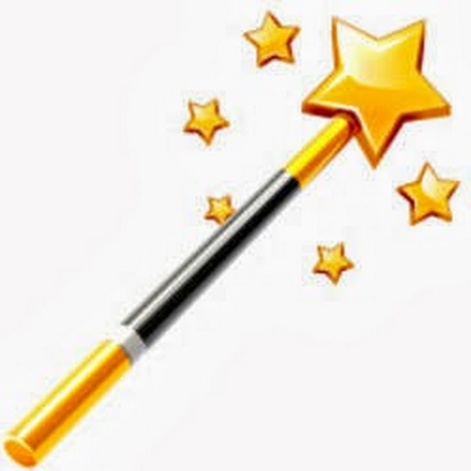 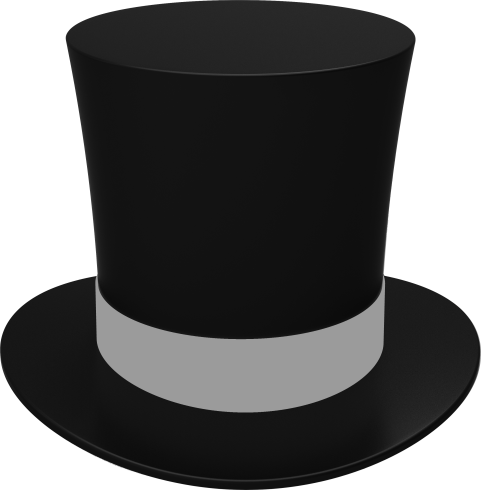 «Какой фигуры не хватает?»
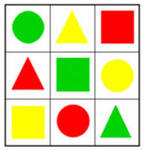 Подготовила: воспитатель  
старшей группы № 8            
Шубина Ю. А. 

МБДОУ детский сад № 400
Цель:
Упражнять детей в последовательном анализе каждой группы фигур, выделении признаков, свойственных фигурам каждой из групп. сопоставлении их, обосновании найденного решения.
?
?